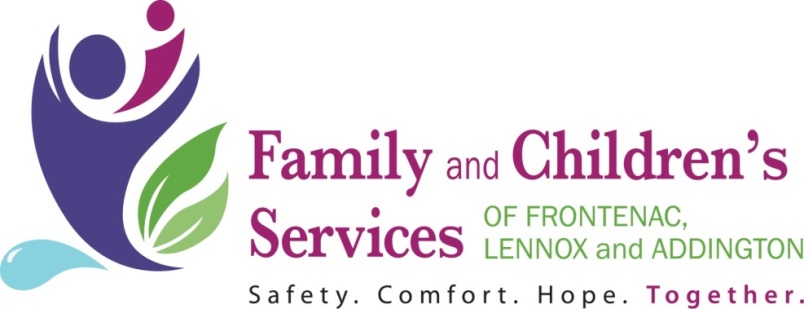 SPECIAL TOPICS
Social Media
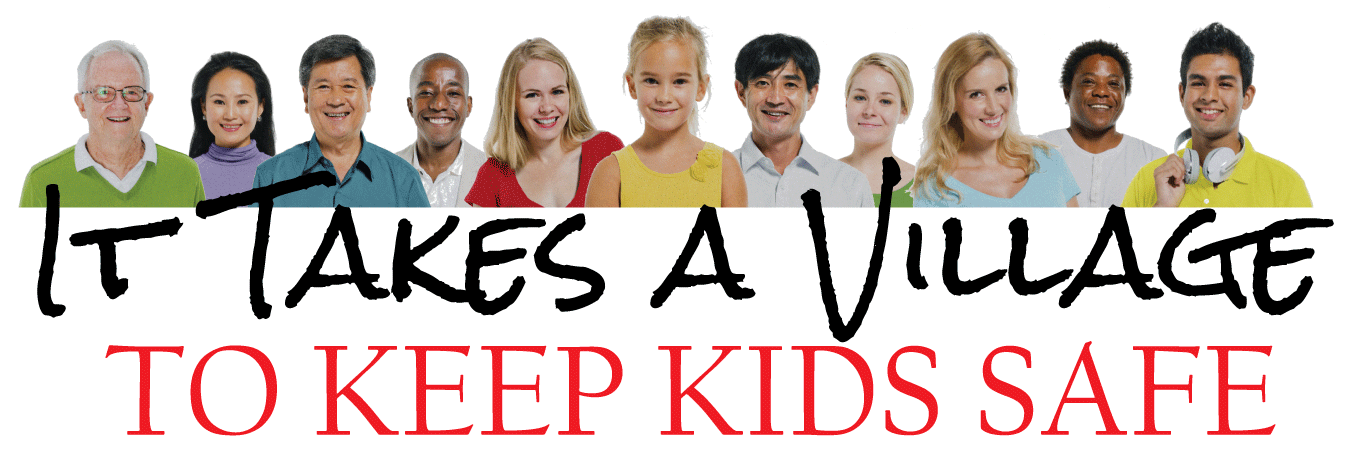 If someone tells you on social media that they are being harmed
Save all the information that was given to you about the abuse. This will be helpful during the investigation.
Tell the individual that just confided in you that you care for them and what’s happening to them is not okay. Depending on your relationship with the person, let them know that you will be seeking help from authorities.
Report It! Speak to the Police or the Children’s Aid Society. If the matter is urgent, call 911.
For information for kids, parents and caregivers about web and social media safety
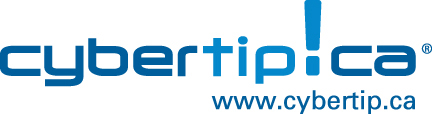 Find Out More
www.FamilyandChildren.ca
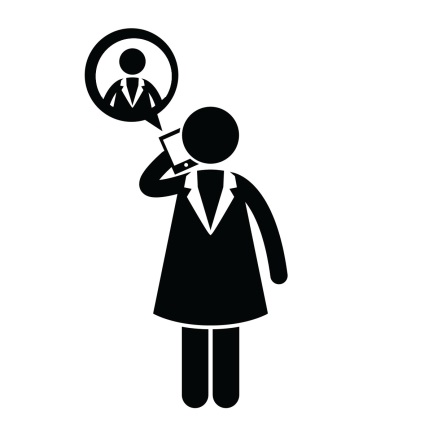 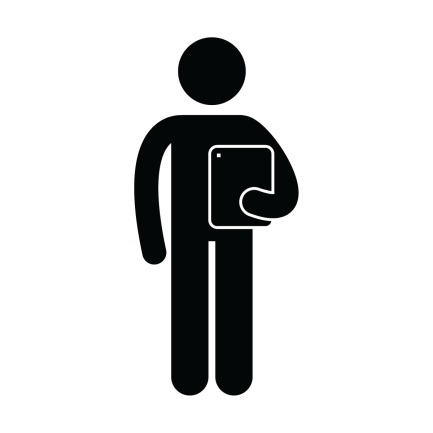 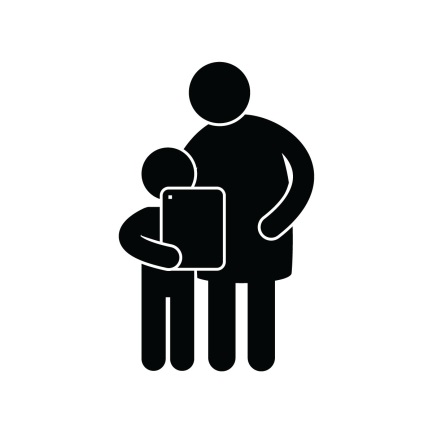